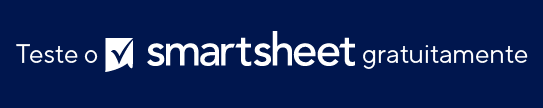 MODELO DE MAPEAMENTO DE CONTAS
NOME DA EMPRESA
COMPILADO POR
Compilado por: nome
00/00/0000
NOME
––––––––––––––––––––
CARGO
NOME
––––––––––––––––––––
CARGO
NOME
––––––––––––––––––––
CARGO
NOME
––––––––––––––––––––
CARGO
NOME
––––––––––––––––––––
CARGO
NOME
––––––––––––––––––––
CARGO
NOME
––––––––––––––––––––
CARGO
NOME
––––––––––––––––––––
CARGO
NOME
––––––––––––––––––––
CARGO
NOME
––––––––––––––––––––
CARGO
NOME
––––––––––––––––––––
CARGO
NOME
––––––––––––––––––––
CARGO
NOME
––––––––––––––––––––
CARGO
NOME
––––––––––––––––––––
CARGO
NOME
––––––––––––––––––––
CARGO
NOME
––––––––––––––––––––
CARGO
NOME
––––––––––––––––––––
CARGO
NOME
––––––––––––––––––––
CARGO
NOME
––––––––––––––––––––
CARGO
NOME
––––––––––––––––––––
CARGO
NOME
––––––––––––––––––––
CARGO
NOME
––––––––––––––––––––
CARGO
MODELO DE MAPEAMENTO DE CONTAS
NOME
––––––––––––––––––––
CARGO
NOME
––––––––––––––––––––
CARGO
NOME
––––––––––––––––––––
CARGO
COPIE E COLE OS ÍCONES EM BRANCO